Учитель – дефектологПушкарева Ольга Анатольевна
Целью коррекционно-педагогической деятельности
 учителя-дефектолога является 
устранение причин, из-за которых дети испытывают трудности в обучении, усвоении тех или иных предметных знаний, 
умений и навыков.
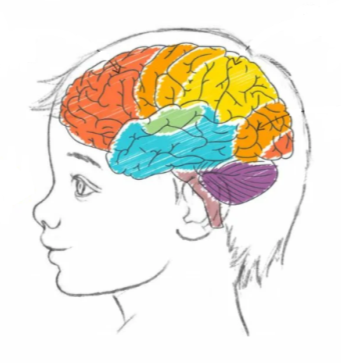 Кто такой дефектолог?
Понятие "дефект" произошло от латинского слова defectus, что означает изъян, недостаток. В свою очередь, слово "дефектология" содержит в себе две части ("дефект" и "логия") - это педагогическая наука, изучающая особенности развития, обучения и воспитания детей с особенностями в развитии.
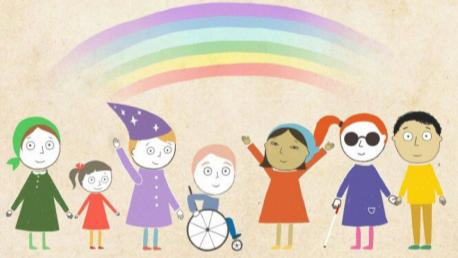 Кто такой дефектолог?
Дефектолог – это специалист, занимающийся развитием, обучением и воспитанием «особенных» детей  (детей с физическими и психическими нарушениями).
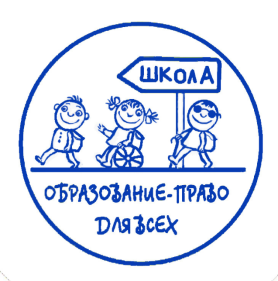 ИНКЛЮЗИЯ
СОЦИАЛИЗАЦИЯ
Какие основные направления дефектологии?
логопедия — изучение различных нарушений и дефектов речи и методов их коррекции
сурдопедагогика — воспитание и обучение людей с недостатками слуха
тифлопедагогика — воспитание и обучении людей с нарушениями зрения
сурдотифлопедагогика — воспитание и обучение слепоглухонемых людей
амблиология — адаптация и социальная реабилитация слепых и слабовидящих пациентов
олигофренопедагогика — воспитание и обучение умственно отсталых людей и вопросы их социальной реабилитации
Какие направления работы дефектолога?
Помощь при неравномерном развитии ВПФ. (Например, память хорошая, а речь отстаёт в развитии; мышление хорошее, а внимание слабое.) 
Проблемы школьной успеваемости по причине нарушенного развития в дошкольном возрасте.
Помощь детям при нарушениях умственного и физического развития.
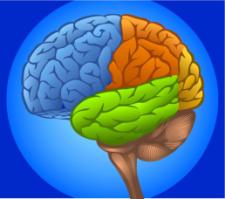 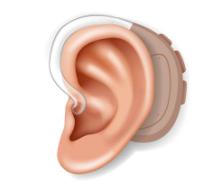 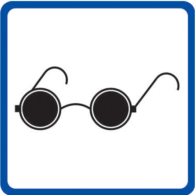 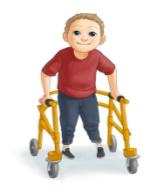 Коррекционно-развивающая работа учителя-дефектолога направлена на:
развитие психомоторики и сенсорных процессов
развитие высших психических функций;
развитие математических представлений;
развитие связной речи.
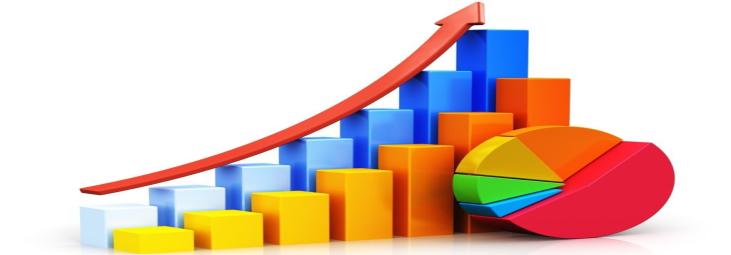 Используемые диагностические методики (автор, название)
уровни
Используемые коррекционно-развивающие методики, пособия (автор, название)
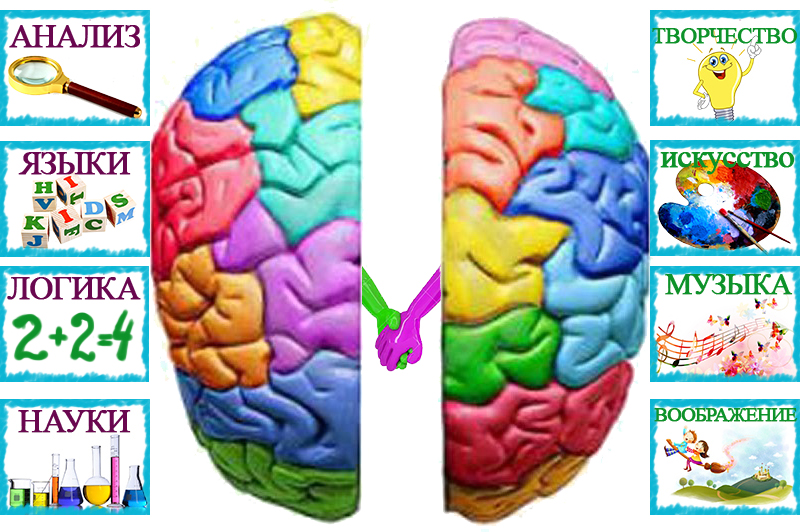 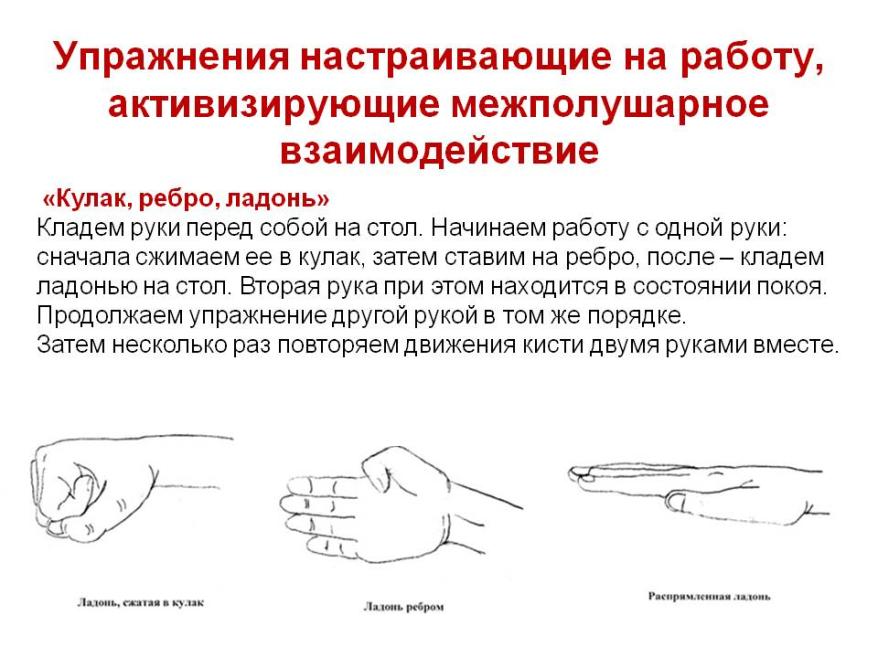 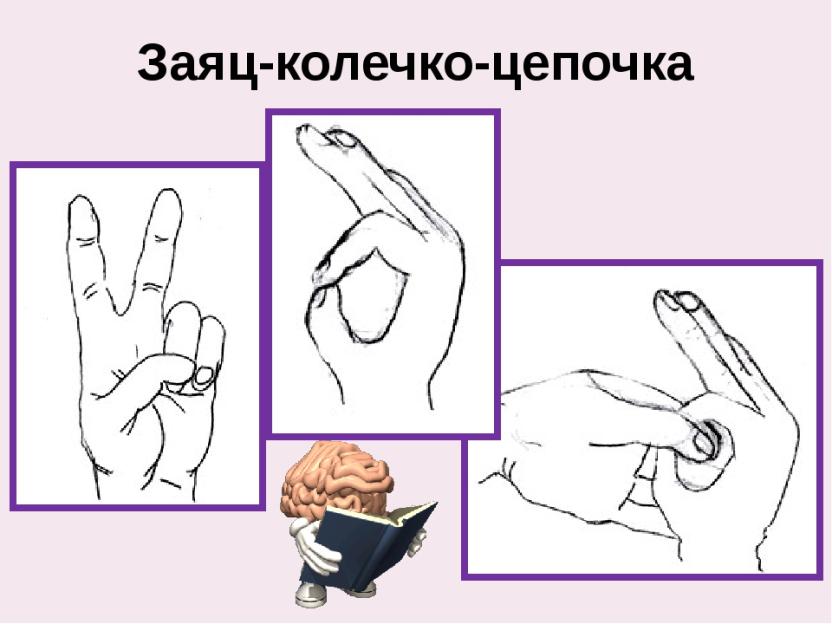 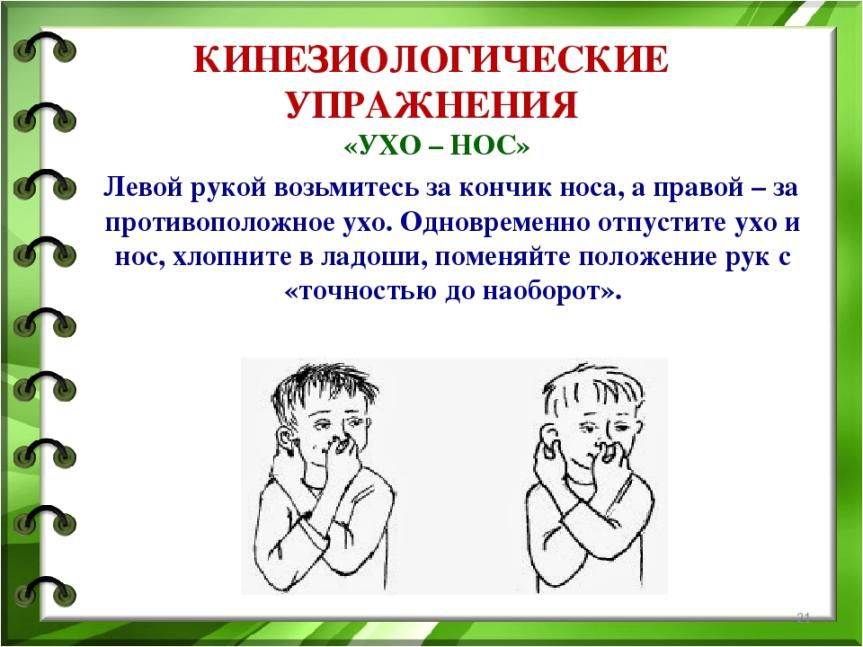 Зеркальное рисование
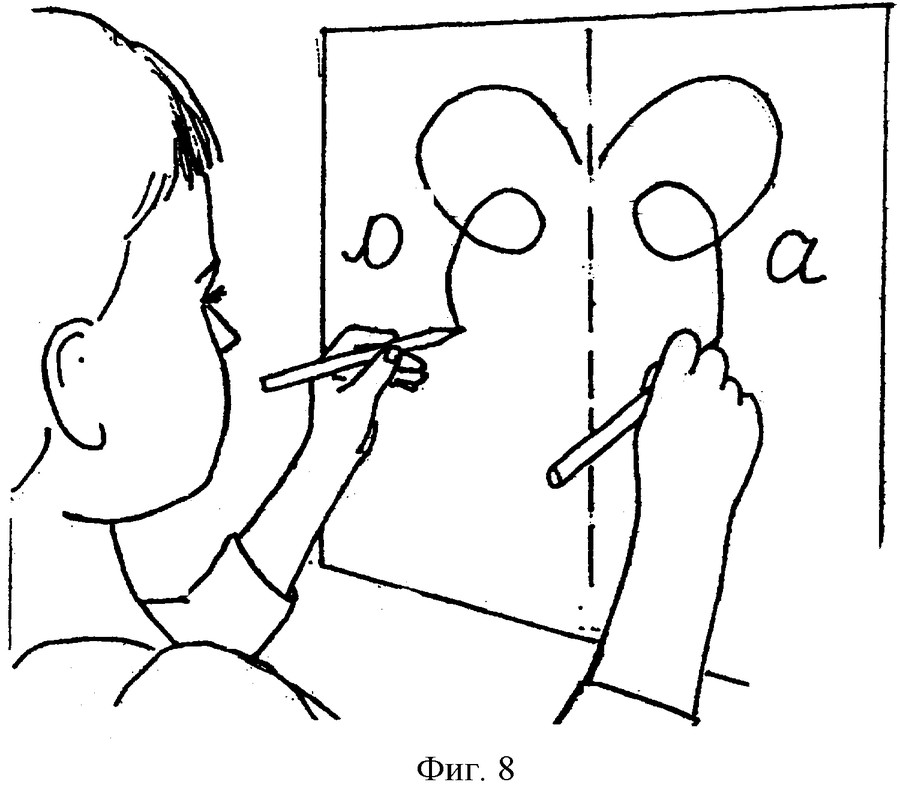 Игры, развивающие слуховое восприятие
Пол
Рот 
потолок
"Стоит поп на копне, 
колпак на попе, 
копна под попом, 
поп под колпаком."
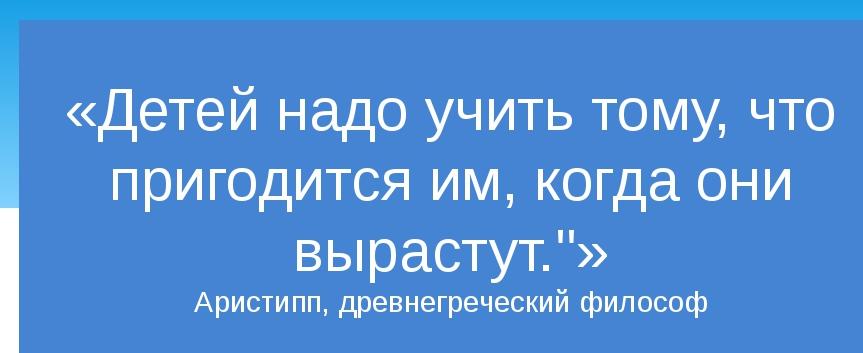 Спасибо за внимание!